DE-FOA-0002736BIL40101(d) – PREVENTING OUTAGES AND ENHANCING THE RESILIENCE OF THE ELECTRIC GRID FORMULA GRANTS TO STATES AND INDIAN TRIBES
1/3/24
Award Kickoff Meeting
DE-FOA-0002736 Award Kickoff Meeting
Agenda
Introductions and Program Overview
Meet your Federal Project Officer (FPO) and the DOE Team.
BIL40101(d) Overview 
Review Grant Performance and Administration Requirements.
Award Administration
Award Scope, Award Schedule, Spending for Upcoming Activities
Subaward
Reporting Overview and Guidance
PMP/QPR, Annual Metrics
Resources and Next Steps
Questions
Federal Project Officer (FPO) Team
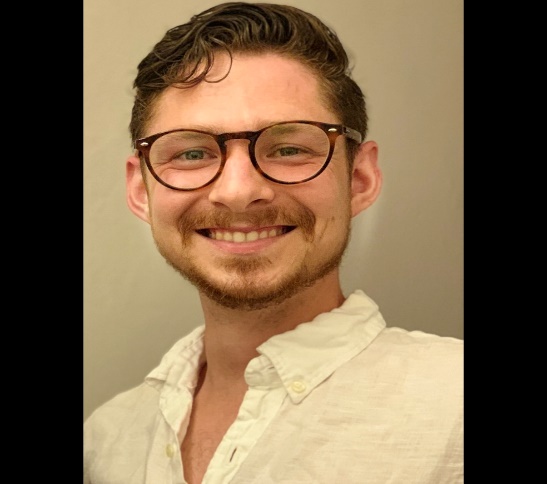 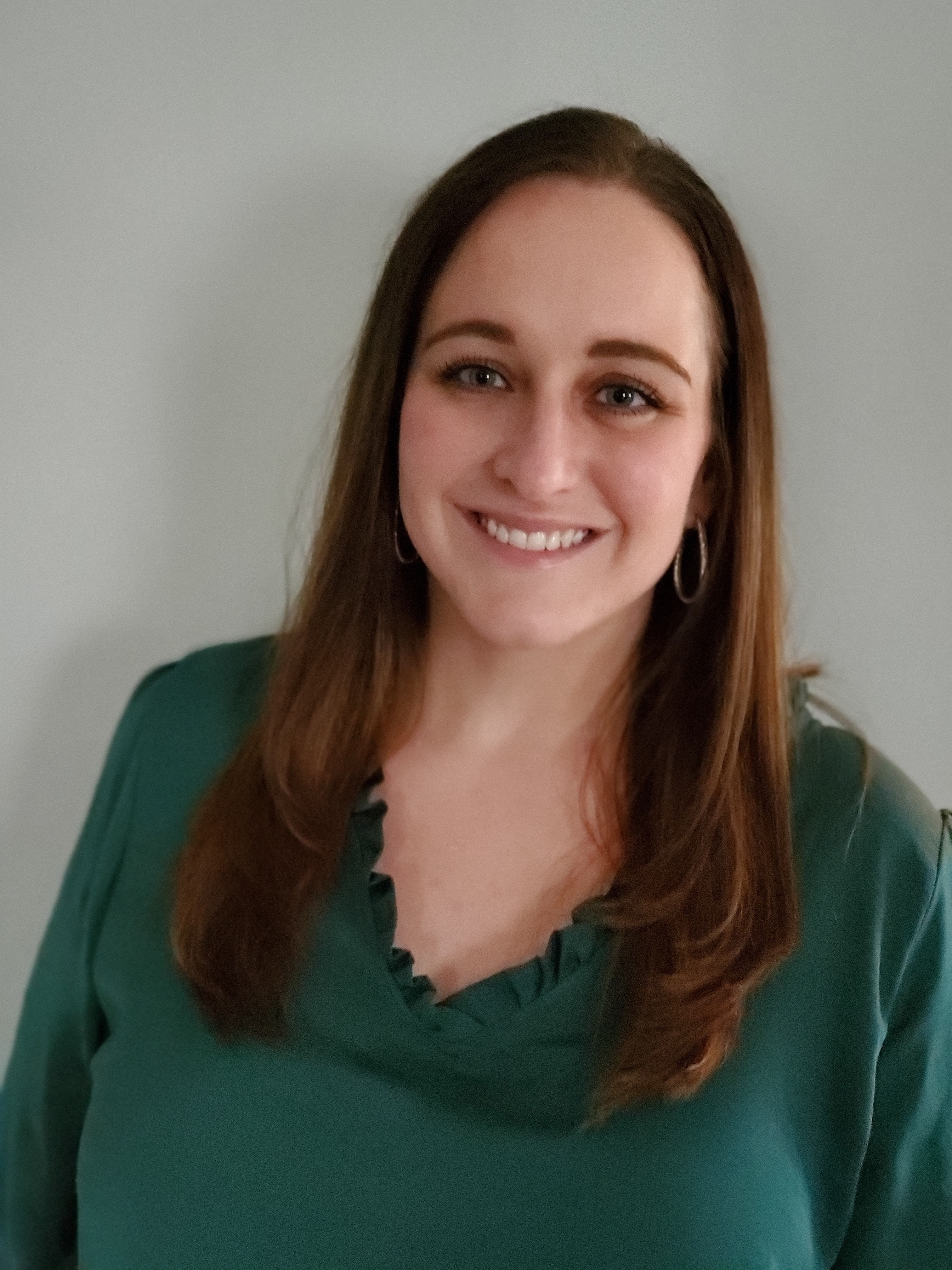 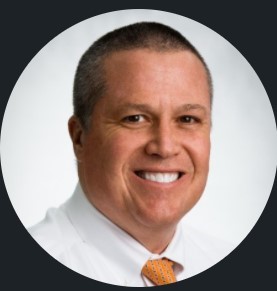 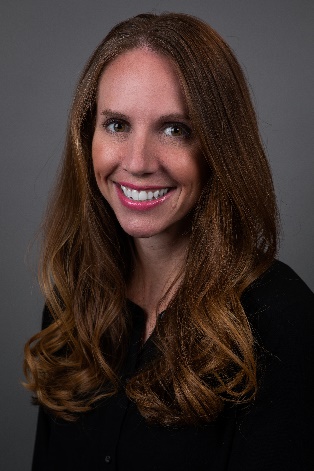 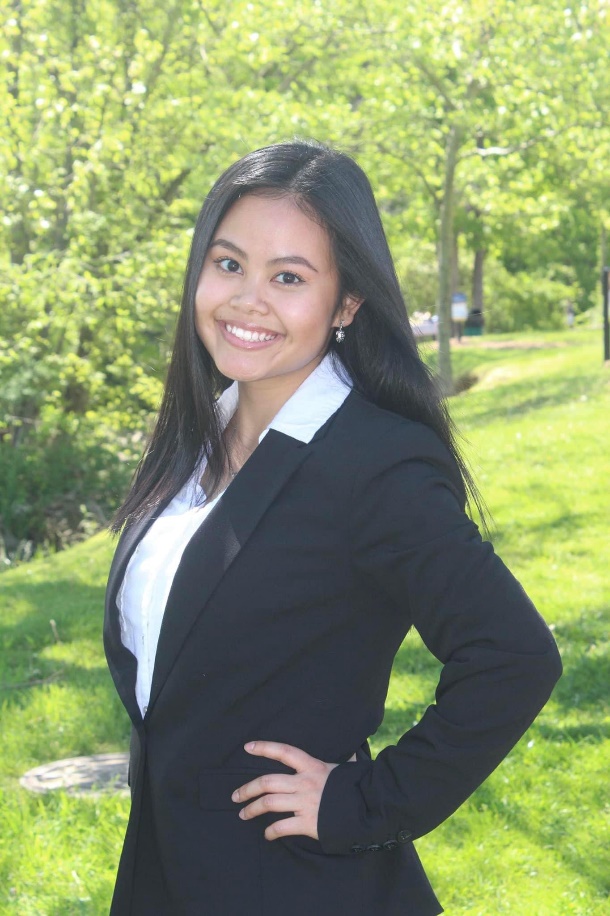 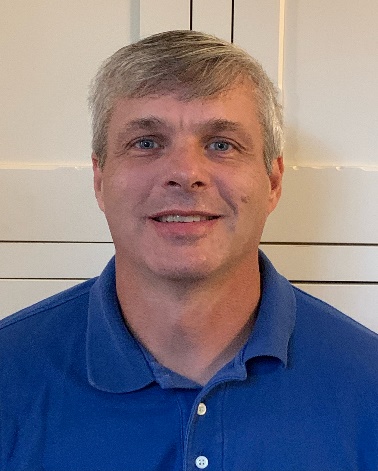 Lucas Greza
Amie Heath
Bob Reed
Phuong Nguyen
Brittany Rehe
Rob Gross
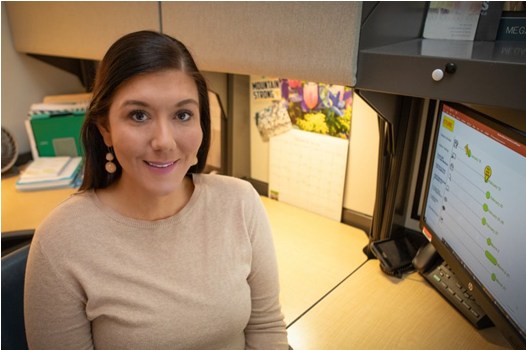 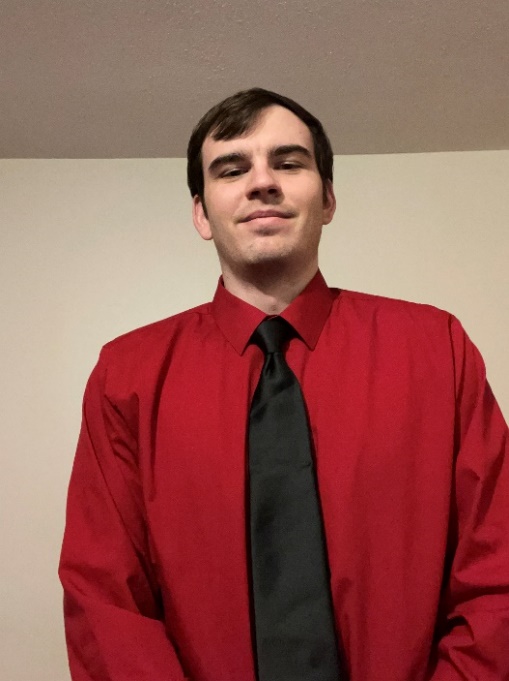 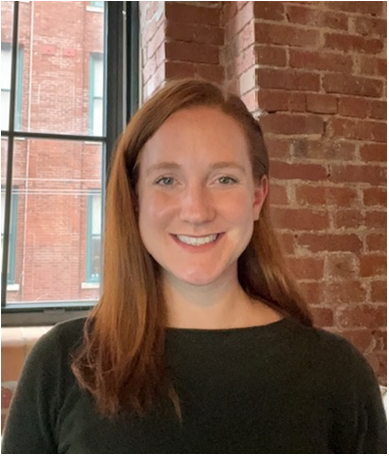 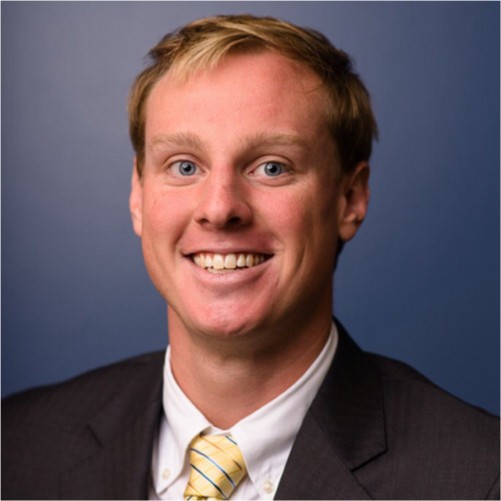 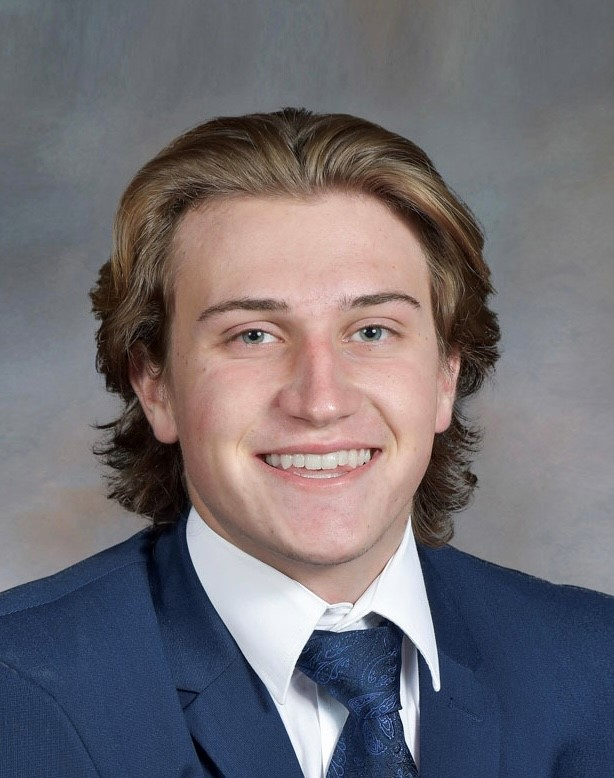 Your FPO is identified in block 15 of the Assistance Agreement Cover Page as the ‘Program Manager’.
Alex Salter
Josh Metz
Megan Yachini
Ryan Moore
Virginia Chambers
3
DOE Structure and Project Roles
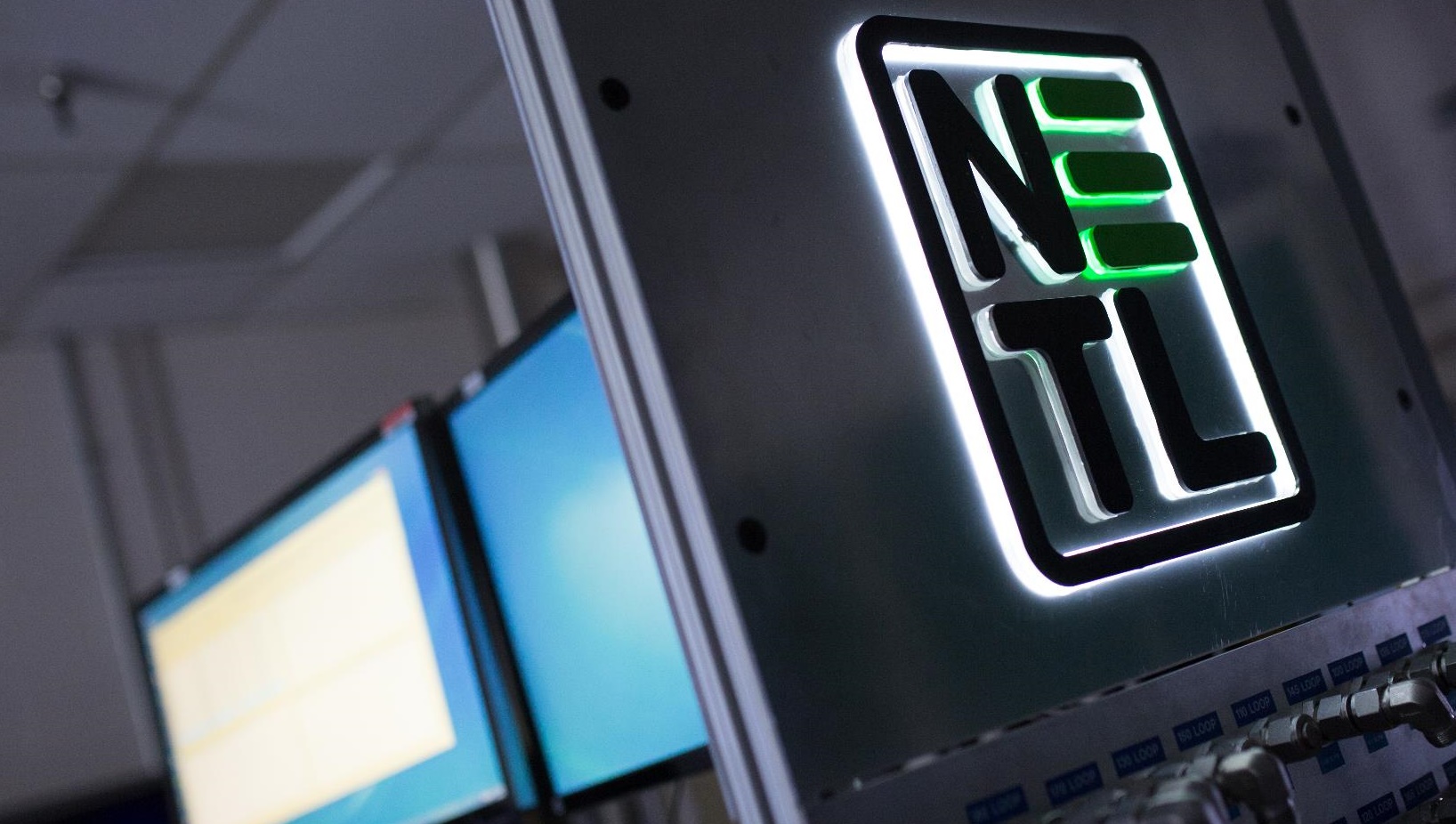 MISSION
Driving innovation and delivering solutions for an environmentally sustainable and prosperous energy future:
Ensuring affordable, abundant and reliable energy that drives a robust economy and national security, while
Developing technologies to manage carbon across the full life cycle, and
Enabling Environmental Sustainability for all Americans.
VISION
To be the nation’s premier energy technology laboratory, delivering integrated solutions to enable transformation to a sustainable energy future.
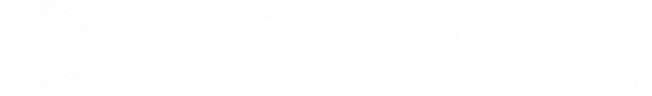 5
NETL Overview
Snapshot
Energy Delivery & Security Team (EDST):
Grid Deployment Office (GDO)
Transmission Division
Grid Modernization
Generation Credits Division
Office of Electricity (OE)
Advanced Grid Research and Development (AGR&D)
Electricity Delivery Cybersecurity Research and Development
Office of Cybersecurity, Energy Security, & Emergency Response (CESER)
Risk Management Tools and Technologies (RMT)
Preparedness, Policy, and Risk Analysis (PPRA)
Response and Restoration
Office of Petroleum Reserves
3 Research labs & 2 Strategic Offices
One of 17 DOE national laboratories
Only Government owned & operated
1,000+ R&D projects in 50 states
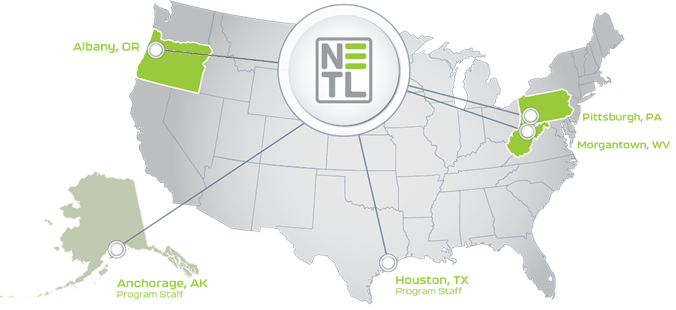 https://www.energy.gov/oe/mission
https://www.energy.gov/ceser/ceser-mission 
https://www.energy.gov/gdo/grid-deployment-office
Department of Energy
Organizational Structure
OFFICE of the SECRETARY
Secretary
Deputy Secretary
Federal Energy
Regulatory Commission
Inspector General
Boards & Councils
Ombudsman
Chief of Staff
Office of the Under Secretary for Nuclear Security and National Nuclear Security Administration
Under Secretary for Nuclear Security Administrator (S5)/ Administrator, NNSA
Office of the Under Secretary for Science and Innovation
Under Secretary for Science and Innovation (S4)
Office of the Under Secretary for Infrastructure Under Secretary (S3)
U.S. Energy Information Administration
Advanced Research Projects Agency - Energy
Assistant Secretary for Congressional & Intergovernmental Affairs
Assistant Secretary for International Affairs
Office of Enterprise Assessments
Deputy Administrator for Defense Programs
Deputy Administrator for Defense Nuclear Nonproliferation
Assistant Secretary for Energy Efficiency & Renewable Energy
Office of Clean Energy Demonstrations (CD)
Grid Deployment Office (GDO)
Office of Public Affairs
Office of Technology Transitions (OTT)
Office of Policy (OP)
Office of State & Community Energy Programs (SCEP)
Office of Federal Energy Management Programs (FEMP)
Deputy Administrator for Naval Reactors
Associate Administrator for Emergency Operations
Arctic Energy Office
Office of the General Counsel
Office of the Chief Financial Officer
Office of Science
Associate Administrator for Safety, Infrastructure & Operations
Chief & Associate Administrator for Defense Nuclear Security
Office of the Chief Human Capital Officer
Office of Cybersecurity, Energy Security & Emergency Response (CESER)
Office of Chief Information Officer
Indian Energy Policy & Programs (IE)
Assistant Secretary for Nuclear Energy
Office of Environment, Health, Safety and Security (EHSS)
Associate Administrator for Counter-Terrorism & Counter-Proliferation
Associate Administrator for External Affairs
Office of Small and Disadvantaged Business Utilization
Office of Manufacturing & Energy Supply Chains (MESC)
Assistant Secretary for Electricity
Loan Programs Office
Office of Management
Associate Administrator for Management & Budget
Associate Administrator for Acquisition & Project Management
Office of Economic Impact & Diversity
Office of Artificial Intelligence and Technology
Office of Intelligence & Counterintelligence
Power Marketing Administrations 

Bonneville Power Administration (BPA)
Southeastern Power Administration (SEPA)
Southwestern Power Administration (SWPA)
Western Area Power Administration (WAPA)
Office of General Counsel
Assistant Secretary for Fossil Energy and Carbon Management (FECM)
Associate Administrator for Information Management & Chief Information Officer
Office of Hearings & Appeals
Office of Legacy Management
Assistant Secretary for Environmental Management
Office of Project Management (PM)
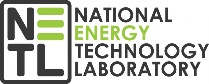 Updated March 2022
Grid Deployment Office (GDO)
Mission Statement: The Grid Deployment Office (GDO) works to provide electricity to everyone, everywhere by maintaining and investing in critical generation facilities to ensure resource adequacy and improving and expanding transmission and distribution systems to ensure all communities have access to reliable, affordable electricity.
The Generation Credits Division works with existing generation facilities to ensure resilience and reliability and works to improve electricity markets at the wholesale and distribution level.
Generation Credits Division
The Transmission Division supports innovative efforts in transmission reliability and clean energy analysis and programs, and energy infrastructure and risk analysis in support of the Administration’s priorities to enhance grid resilience.
Transmission Division
The Grid Modernization Division oversees activities that prevent outages and enhance the resilience of the electric grid.
Grid Modernization Division
Federal Roles and Responsibilities
NETL versus RecipientRoles and Responsibilities*
*Not all inclusive.
BIL40101(d) Overview
BIL40101(d) - DE-FOA-0002736
Objective: Improve the resilience of the electric grid against disruptive events.
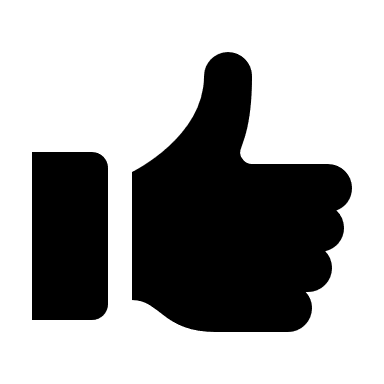 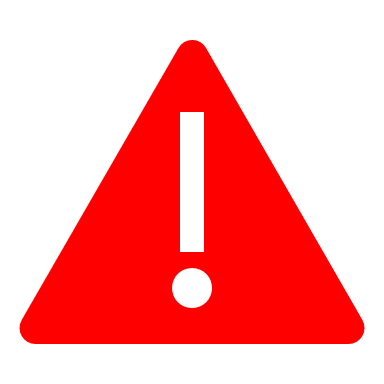 Eligible Investments
Adaptive protection technologies
Advanced modeling technologies
Fire-resistant technologies and fire prevention systems
Hardening of power lines, facilities, substations, or other systems
Monitoring and control technologies
Relocation of power lines or reconductoring of power lines with low-sag, advanced conductors
Replacement of old overhead conductors & underground cables
Undergrounding of electrical equipment
Use or construction of DERs for enhancing system adaptive capacity during disruptive events, including microgrids and battery-storage subcomponents
Utility pole management
Vegetation and fuel-load management
Weatherization technologies and equipment
Ineligible Investments
Construction of a new electric generating facility
Large-scale battery storage facilities not being used to supply electricity where needed during disruptive events
Cybersecurity measures
Federal Acquisitions and Assistance
This award is financial assistance.
Financial assistance is used for the transfer of value from a federal agency to a Recipient to carry out a public purpose of support or stimulation authorized by a US law.
This award is a Grant.
This award is not a contract.
A contract is used for the acquisition of property or services for the direct benefit or use of the federal government.
The State* or Indian Tribe is the grant Recipient.
The organization, individual, or other entity that receives an award and is responsible for carrying out the terms and conditions of the award.

Indian tribes and other Tribal applicants needing assistance or additional information may contact the DOE Grid Deployment Office at GDOTribalAssistance@hq.doe.gov.
* “State” includes States, U.S. Territories, and the District of Columbia
Federal Acquisitions and Assistance Cont.
Period of Performance – 5 Years (initially)
Total Project Amount – See Block 12 of your Assistance Agreement Cover Page





Administrative and Technical Assistance:
Up to 5% of federal funding can be used for technical assistance and program administration.
The 15% cost match can also be used for technical assistance and program administration.
Small Utilities Set Aside
40101(d)(6)
A State or Indian Tribe receiving a grant under the program shall ensure that, of the amounts made available to eligible entities, the percentage made available to eligible entities that sell not more than 4,000,000 megawatt hours of electricity per year is not less than the percentage of all customers in the State or Indian Tribe that are served by those eligible entities.

See BIL40101(d) Subsection 6.

If the eligible utility is not listed on the below website, another data source is acceptable if it contains relevant, recent, and complete data. If no data source is available, please have the utility submit a formal letter certifying the electricity sales to qualify.

Note: Website for Utility Sales (as of 2022)
https://www.eia.gov/electricity/sales_revenue_price/pdf/table_10.pdf
Project Post-Award Phase
Entering Post-Award Phase:
Begin Technical Assistance & Administration
Identify Resilience Projects
Initiate Reporting Requirements
Exiting Application Phase
Assistance Agreement Documents
Award Documents
Assistance Agreement Documents are accessed through FedConnect
Award Documents 
Assistance Agreement
Terms and Conditions
Attachments
Intellectual Property Provisions
Statement of Project Objectives (SOPO)
Federal Assistance Reporting Checklist
Federal Reporting Checklist
Reporting Requirements
Frequency
Submission Method
Instructions
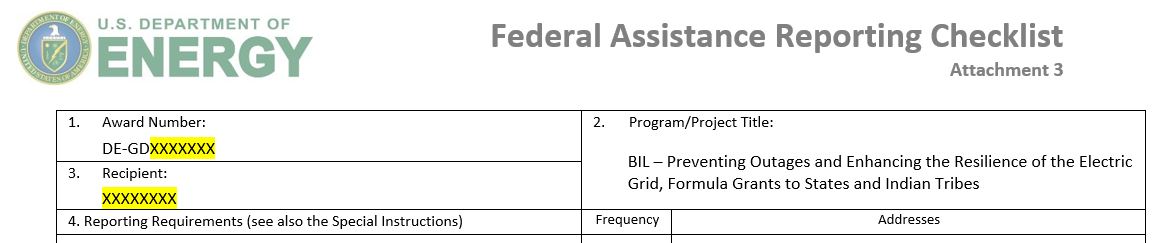 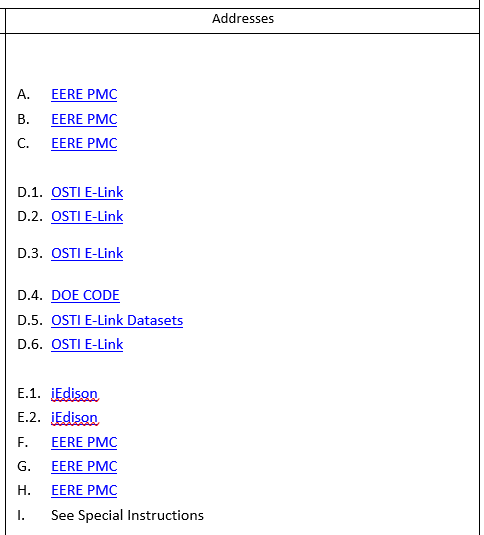 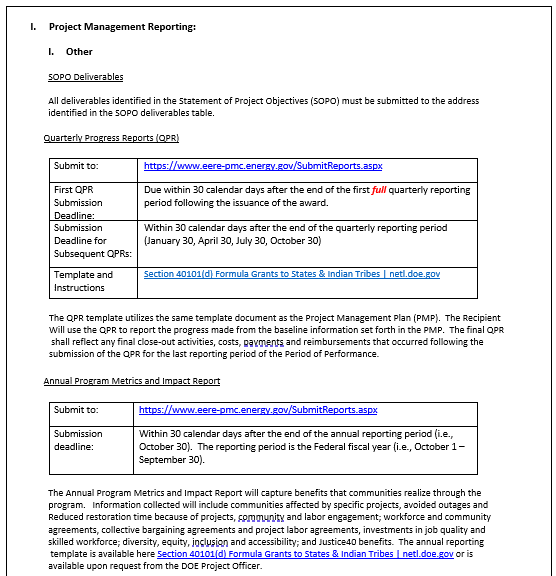 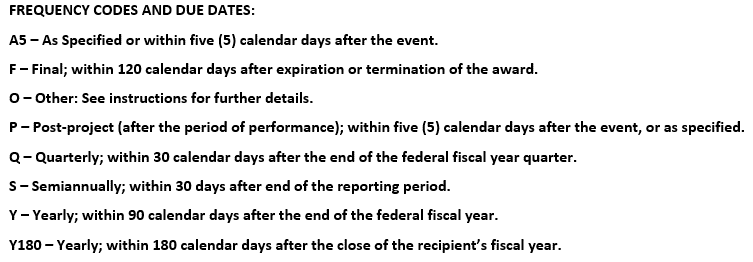 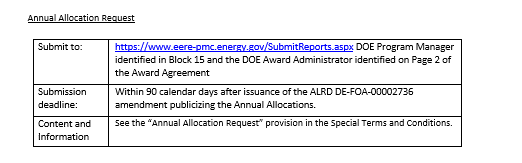 Subaward Process
BEFORE YOU MAY PROCEED WITH A RESILIENCE PROJECT…
Resilience Project Subaward/Subcontract Process
Next Steps
Once an award Recipient has identified a project or projects and subawardee(s), the DOE Contracting Officer (CO) and Federal Project Officer (FPO) MUST BE NOTIFIED in writing prior to execution of any project work in accordance with the Resilience Project and Subaward/Subcontract Notification process located in the Assistance Agreement Terms and Conditions.
The Recipient is responsible for awarding and/or modifying subaward/subcontracts but may not proceed with the resilience project and/or subaward/subcontract until DOE Officials determine, and provide the Recipient written notification, that the information provided is adequate.​
Any project work completed WITHOUT DOE notification is at risk of being deemed unallowable and not reimbursable.
Subaward/Subcontract Notification Package
A Resilience Project Subaward/Subcontract Notification Package must be submitted for all resilience project subawards and any other subaward over $250,000 (i.e., TA more than $250,000). 
The proposed project schedule should allow for varying time for DOE officials to review your Subaward/Subcontract Notification Package and request additional information or consultation prior to approval.
Submission Requirements:
Subaward/Subcontract Notification Form​ (available at https://netl.doe.gov/bilhub/grid-resilience/formula-grants/post-award-documents)
Environmental Questionnaire​
Signed Cost Match Commitment Letter (which includes the cost match value/kind)​
Detailed Budgetary Information (SF-424A and Budget Justification documents)​
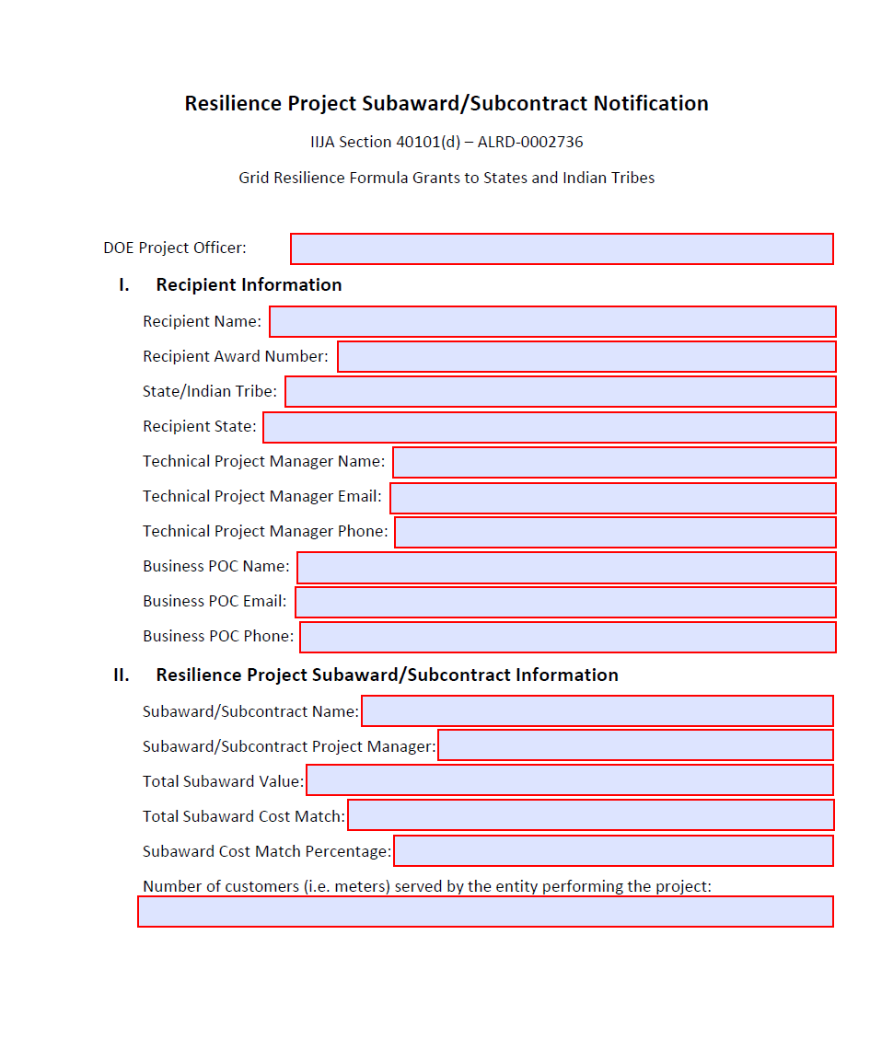 Subaward
Eligible Entities and Cost Match
Eligible Entity >4,000,000 MWh of electricity per year:
Eligible Entities
Electric grid operator;
Electricity storage operator;
Electricity generator;
Transmission owner or operator;
Distribution provider;
Fuel supplier; and
Any other relevant entity, as determined by the Secretary (of DOE).

Any eligible entity that sells >4,000,000 MWh of electricity per year must match 100% of the amount of the subaward value.
However, if the eligible entity sells ≤4,000,000 MWh of electricity per year, the required match will be 1/3 of the amount of the subaward value.
Total Investment Funding
Total Investment Funding
Subawardee Match (1/3)
Subaward for Resilience Projects
Subaward for Resilience Projects
Subawardee Match (100%)
Illustrative
Eligible Entity ≤4,000,000 MWh of electricity per year:
Illustrative
Secretary Designation - Eligible Entity
Designation of an Eligible Entity
If the proposed entity is not an “eligible entity” as defined in BIL 40101(a)(2), or if you are unsure, the Recipient may request the Secretary to designate the proposed entity as an eligible entity. 
Approval of eligible entities is not an automatic process, but at the discretion of the Secretary.

The request should be made through your DOE FPO. Request template: https://netl.doe.gov/bilhub/grid-resilience/formula-grants/post-award-documents

The appropriate cost match will be determined by the type of eligible entity being proposed during the secretarial designation process.
Reporting Overview and Guidance
Major Reporting Requirements
Project Management Plan (PMP): Due 90 days after the effective award date 
Revised PMPs are due within grant years as a result of major project plan changes.

Quarterly Progress Reports (QPR): Due 30 days after the end of each Quarter (first QPR due 30 days after the first full quarter of performance)
Recipient Reporting
Project Reporting

Annual Program Metrics and Impact Report: Due 30 days after reporting year (October 1 – September 30)

Other reporting requirements (such as the Demographic Reporting) as identified by the Reporting Requirements Checklist contained in the Assistance Agreement (Attachment 3).
EERE-PMC Portal
Document and Report Submission
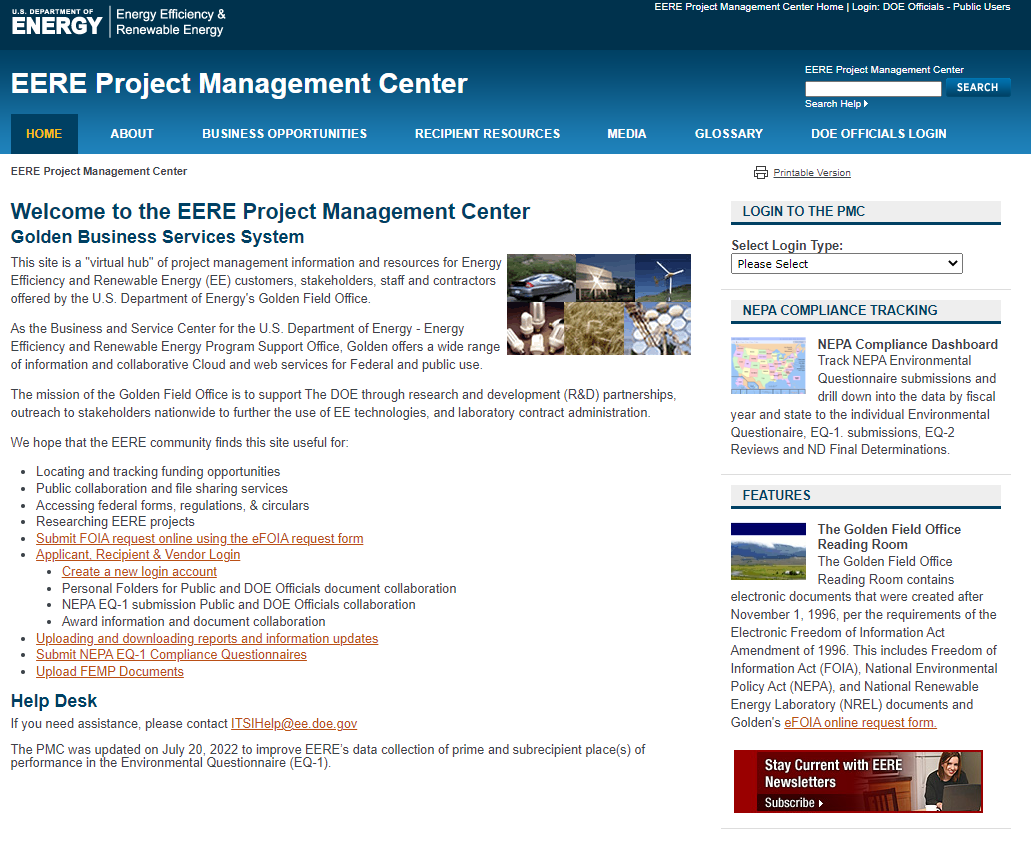 https://www.eere-pmc.energy.gov/Default.aspx 

Step 1: Create Recipient/Applicant Login
Instructions for Creating Account

Step 2: Submit and archive all recipient reports and documentation over the life of the project.
Instructions for Uploading Reports

For help with the EERE-PMC Portal:
ITSIHelp@ee.doe.gov
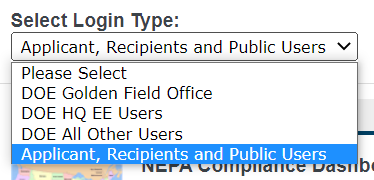 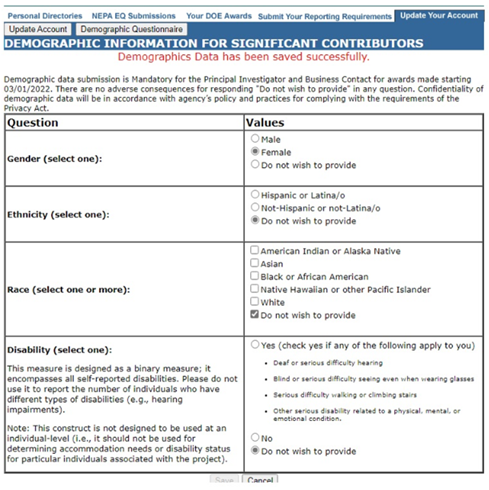 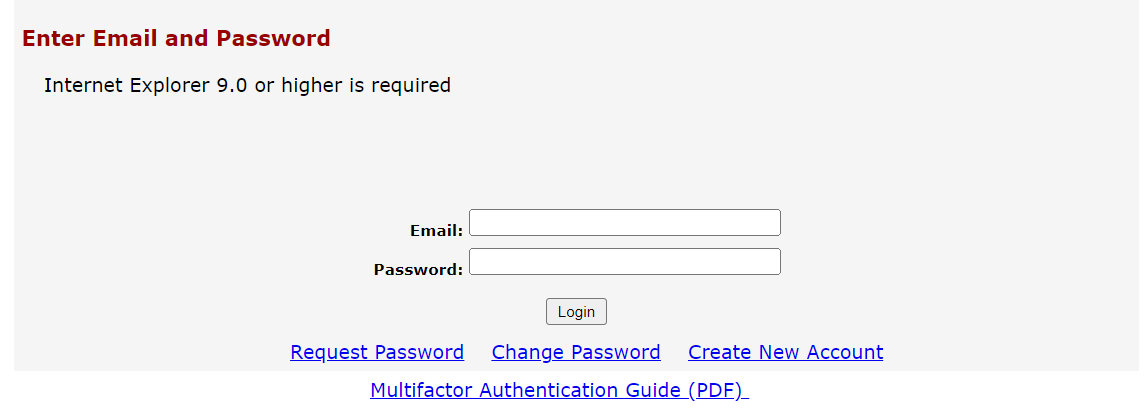 Demographic Questionnaire
Reporting Resources
NETL Post-Award Resource Page
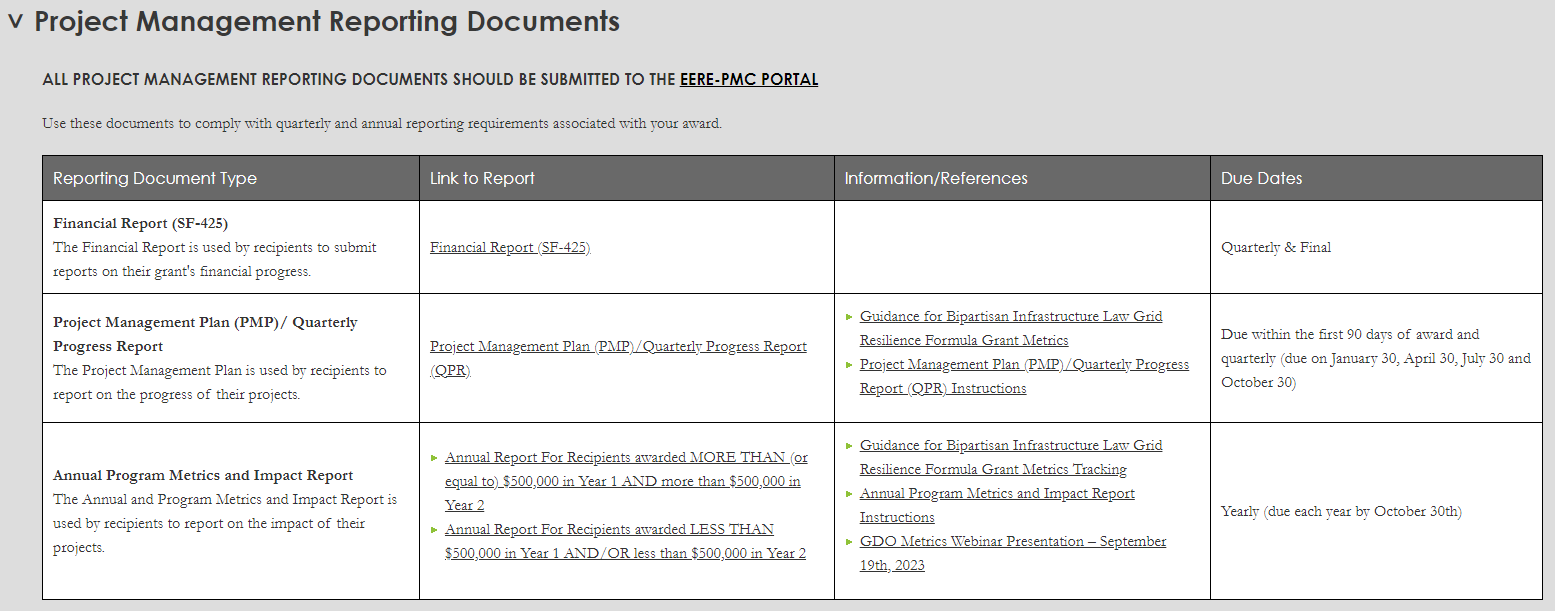 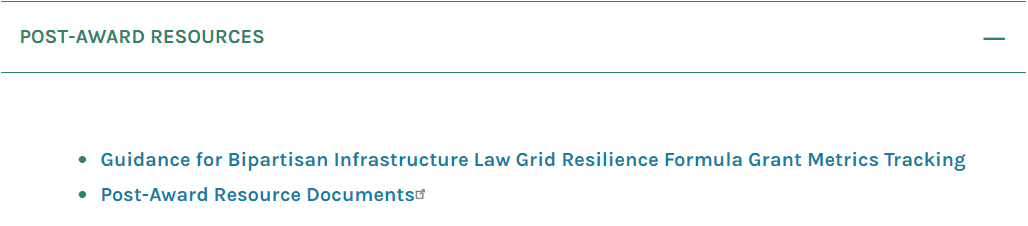 https://netl.doe.gov/bilhub/grid-resilience/formula-grants/post-award-documents
GDO Post-Award Resource Page
https://www.energy.gov/gdo/grid-resilience-statetribal-formula-grant-program
PMP/QPR Overview
PMP/QPR Overview
Recipient and Project Tab(s)
The PMP/QPR is an Excel file containing a Recipient tab and at least one Project Tab. Project tabs will be populated for each Subaward that is added to the agreement. 
The template contains 5 Project tabs as a starting point. Individual Project/Subaward tabs contain a slightly more detailed Project Information section, along with individual tables specific to just that Project.
The PMP/QPR is a document that will be updated on a quarterly basis; the same file should be edited and re-submitted throughout the grant period.
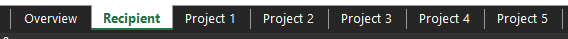 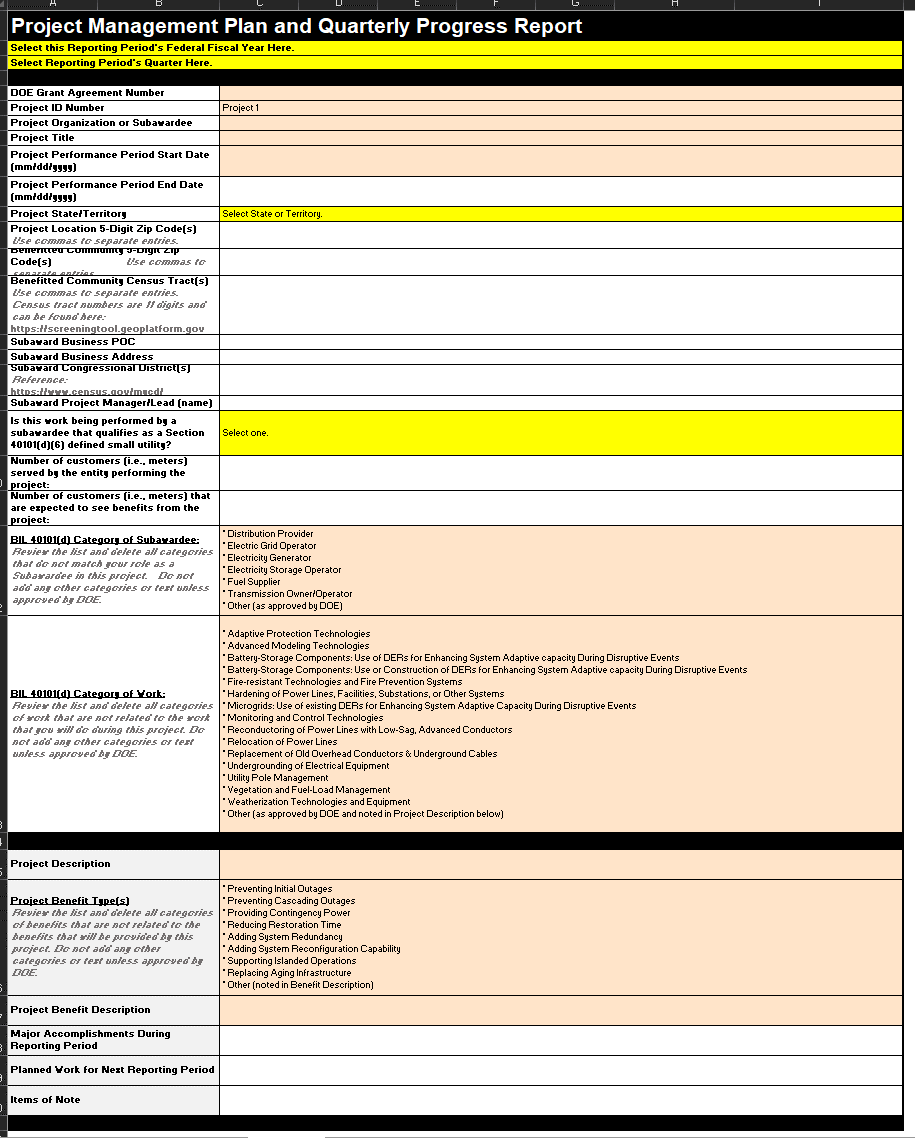 Recipient/Project Comparison
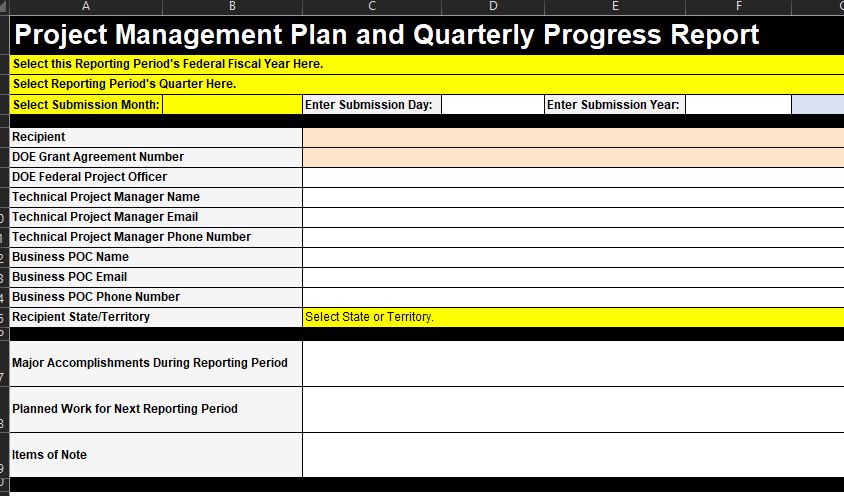 Recipient sheet (above)
Project sheet (right)
Yellow Boxes – Drop-Downs
Blue Text – Static Items / Don’t Need Changed
Red Text – Specific Information to a Project/Section
PMP/QPR Content
Information collected in the PMP/QPR
Recipient section: general information related to the award, recipient, administrative info, major accomplishments, and items of note at the recipient and project levels

Budget section: information specific to the recipient budget, broken out into a quarterly spend plan, administrative costs, and a baseline budget at the recipient and project levels

Small Utility section: information related to the Small Utility Set Aside including specifics on percent of customers served by small utilities and amounts made available and awarded to small utilities at the recipient and project levels

Milestone section: information related to milestones at the recipient and project levels

Technical and Administrative Contracts section: information related to contracts specifically related to technical and administrative activities 

Build Metrics section: specific metrics associated with the projects being implemented

Risk section: risks and associated mitigation strategies at the recipient and project levels
Annual Metrics and Yearly Reporting
Annual Program Metrics & Impact Report
At the end of each Fiscal Year of the grant period, Recipients will complete an Annual Metrics & Impact Report. Metrics will be captured for the overall award and for each resilience project. This report includes the following topic areas:
Impacts (e.g., performance measures)
Job Creation/Training
Workforce Demographics
Community Engagements
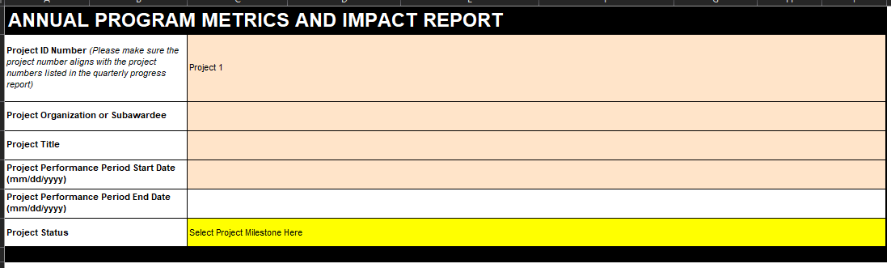 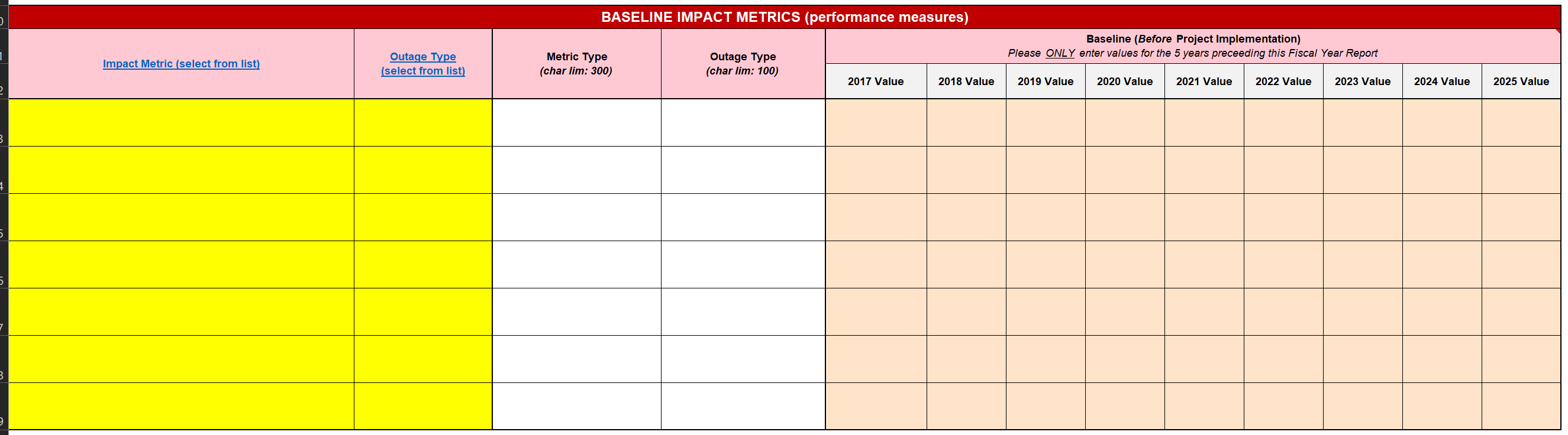 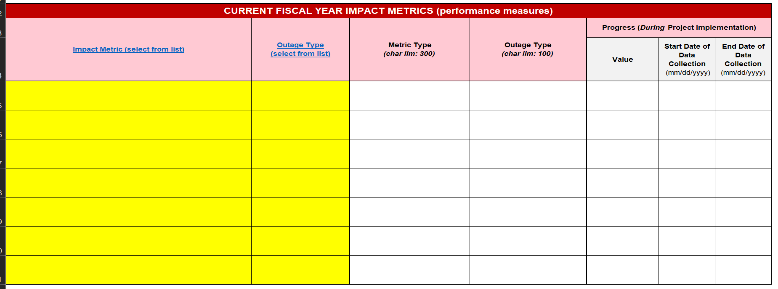 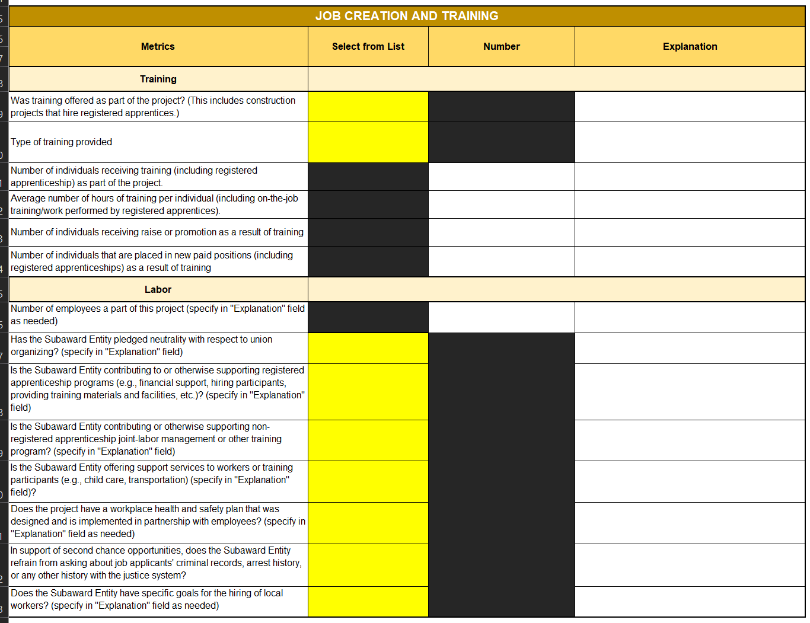 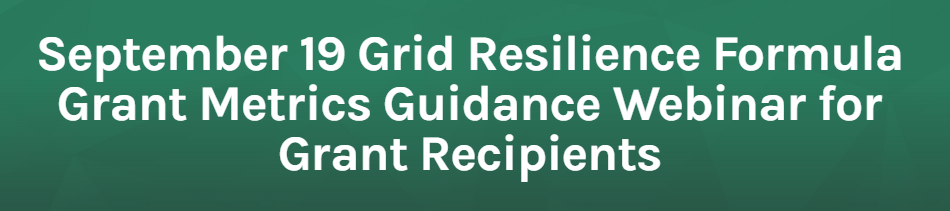 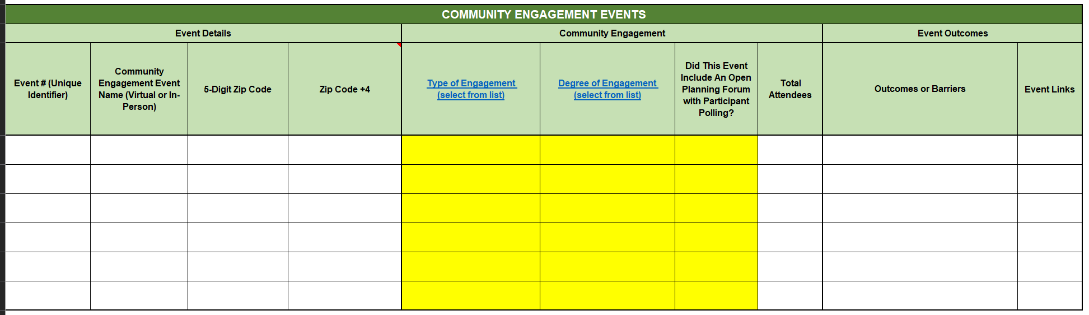 https://www.energy.gov/gdo/events/september-19-grid-resilience-formula-grant-metrics-guidance-webinar-grant-recipients
Resources and Next Steps
Award Administration Resources
Useful Links and Locations
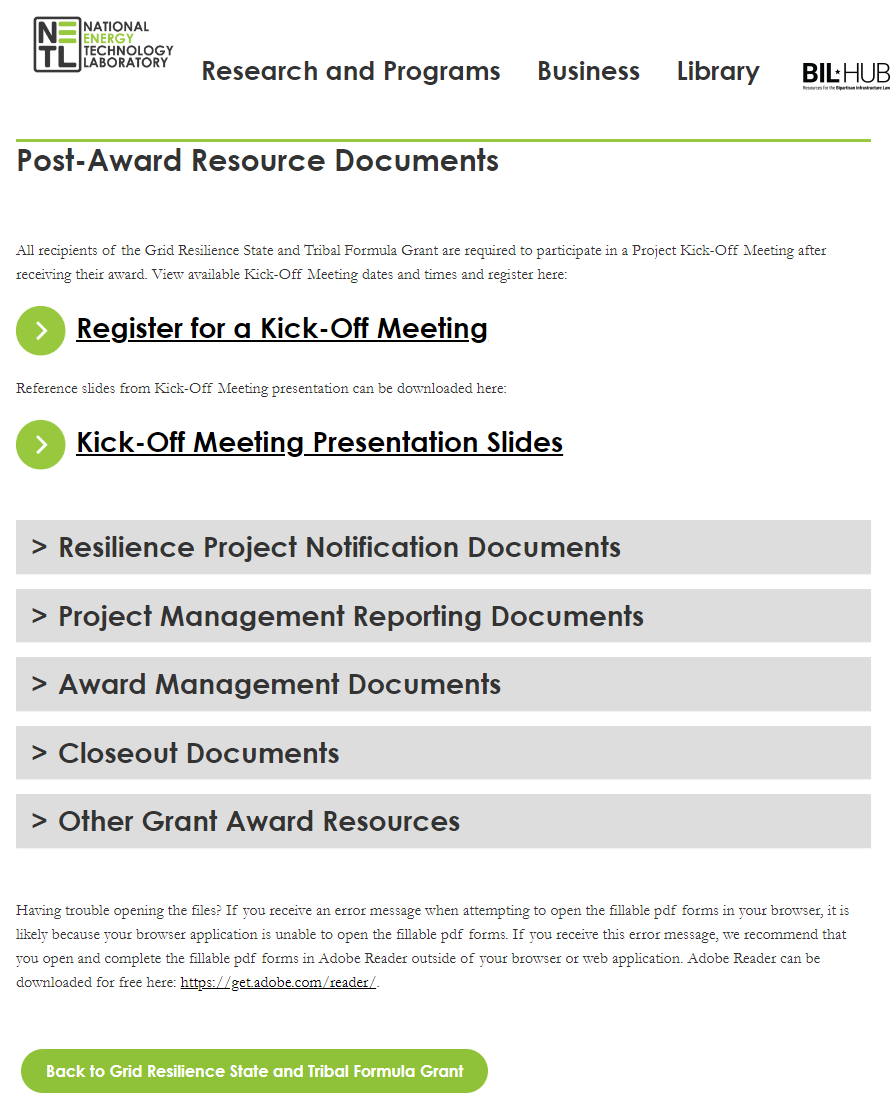 Main 40101d Website HERE
Post-Award Resources HERE
Subaward Notification
Secretary consideration of Eligible Entity
PMP/QPR template
This Kickoff (KO) meeting presentation
Etc.
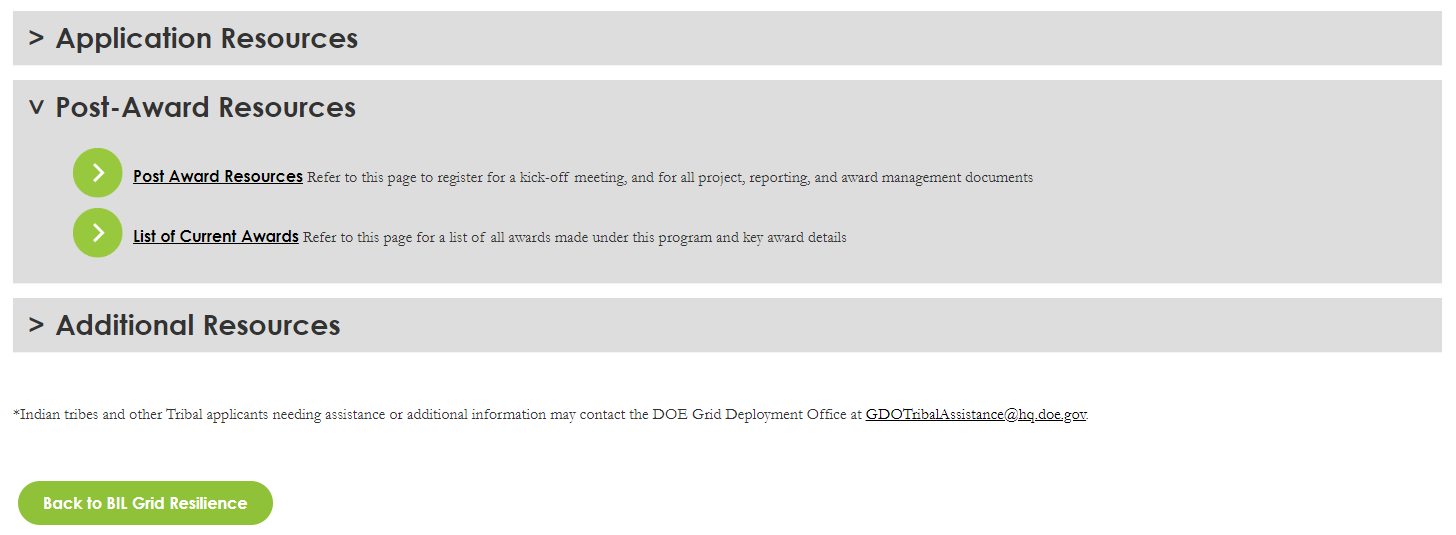 Website links as of 1/3/2024
Financial Assistance Resources*
DOE Guide to Financial Assistance
https://www.energy.gov/management/financial-assistance
2 CFR 200 as amended by 2 CFR part 910 is the Code of Federal Regulations pertaining to DOE Financial Assistance - https://www.ecfr.gov/current/title-2/subtitle-A/chapter-II/part-200 
Subpart E of 2 CFR 200 contains the cost principles
*Not all inclusive.
Future Annual Allocations
The Annual Allocation process is addressed in the Terms and Conditions of the Agreement.
The Annual Allocation Request must include the following information:
SF-424 reflecting the new allocation and cost match amounts.  
Cost Match Information for the additional allocation.   
Cost Match Value 
Identify the source/organization of the proposed cost match
Type of Cost Match (cash or in-kind)
Provide a description of the proposed cost match
Program Narrative – if there are no changes, submit a copy of your current Program Narrative or an updated Program Narrative to reflect any changes. If changes have occurred, a Public Notice and Hearing must be documented in the updated Program Narrative. 
Unlike the initial award, which included Years 1 & 2 (combined allocations), future grant awards will only be for 1 year of funding at a time. 
Year 3 Allocations have been posted HERE (Amendment to ALRD early 2024).
Payments Using ASAP and VIPERS
ASAP (Automated Standard Application for Payments)
Post-Award - should have received instructions for registering & creating ASAP account.
The Federal grant funds will be placed in the U.S. Treasury account associated with the grant agreement:
May electronically transfer funds from the U.S. Treasury account to the Recipient’s bank account as needed to either be reimbursed for allowable expenses, or immediately prior to making payments for allowable expenses. 
The Reimbursement vs Advance option was based on information provided in the Pre-Award Information Sheet submitted with the grant application.
DO NOT DRAW EXCESS FUNDS from the U.S. Treasury account such that you maintain excess Federal cash on-hand. Draw funds only as they are needed to make payments or receive reimbursements, as close to when they are needed by the Recipient as administratively feasible. Transfers may be made as frequently as needed.
If a Recipient is determined to be high risk based on past performance or other audit information, they may be placed on traditional invoicing using VIPERS.
Payments Using ASAP and VIPERS
VIPERS (Vendor Invoicing Portal & Electronic Reporting System)
Recipients authorizing a Third Party to submit invoices, make payments and receive reimbursements (into the Third Party’s bank account) must use the traditional invoicing process (VIPERS).
A letter of authorization from the Recipient (i.e., Indian Tribe or Tribal Entity) must be provided to DOE prior to submitting the first invoice.  A template for the letter of authorization is available from your Federal Project Officer.
Contact your Federal Project Officer and the Award Administrator for additional information regarding the Third Party invoicing and reimbursement process.
Payments Using ASAP and VIPERS
ASAP (Automated Standard Application for Payments)
Recipients using ASAP system must enroll in ASAP
https://www.fiscal.treasury.gov/asap/ 
Recipient should take the ASAP training
https://www.fiscal.treasury.gov/training/  

VIPERS (Vendor Invoicing Portal & Electronic Reporting System)
Recipients using VIPERS system must request access and account
https://vipers.doe.gov/RequestAccess.aspx
Compliance Requirements
Research, Technology, & Economic Security (RTES)
Vetting process for federal awards to analyze potential risks that can impact U.S. national security
Subaward RTES process considers the following factors:
Buy America (BABA)
Foreign National Participation
Foreign Ownership
Information provided in the Resilience Project & Subaward/Subcontract Notification process will be evaluated by DOE against these factors
A more detailed RTES review may be required
Be sure to allow ample time for an RTES review by DOE officials
Build America, Buy America (BABA)
To the greatest extent practicable, all equipment and products purchased with funds made available under this award should be American-made.

The Recipient must ensure that the Buy America Requirement flows down to all subawards and that the subawardees and subrecipients comply.

When necessary, the Recipient may apply for, and DOE may grant, a waiver from the BABA Requirement. Details on this process can be found in the Terms and Conditions of your Agreement.

More information about DOE BABA requirements can be found at: https://www.energy.gov/management/build-america-buy-america
National Environmental Policy Act
DOE must comply with NEPA to authorize the use of federal funds. Proposed resilience project activities and all subawards must go through the NEPA review and approval process.
For projects with potential environmental impacts, please allow adequate time in your schedule for the NEPA compliance process.
Some examples of Categorical Exclusions (CXs) are:
Construction of powerlines 10 miles or less, or 20 miles or less along existing rights-of-way 
Upgrading or rebuilding 20 miles or less of existing powerlines 
Routine maintenance:
Repair or replace facility equipment, structure repair/replacement (doors, windows, floor, etc.)
Repair, maintenance, testing, calibration, decontamination, and other activities related to some grid components
A full list of DOE Categorical Exclusions (CXs) can be found here: 10CFRPart1021.pdf (energy.gov)
The NEPA compliance officer will make the CX determination based on the EQ submitted by the Recipient.
Davis-Bacon Requirements
All laborers paid by funds made available under this award shall be paid wages at rates not less than those prevailing on similar projects in the locality, as determined by the Davis-Bacon Act (DBA).
The Recipient must ensure that the Davis-Bacon Requirement flows down to all subawards and that the subawardees and subrecipients comply.
DOE intends to make payroll documentation software available for assistance in complying with these requirements.
Recipient Next Steps
Questions?
Backup Slides
PMP/QPR - Recipient Information
This section details the information related to the recipient as an organization
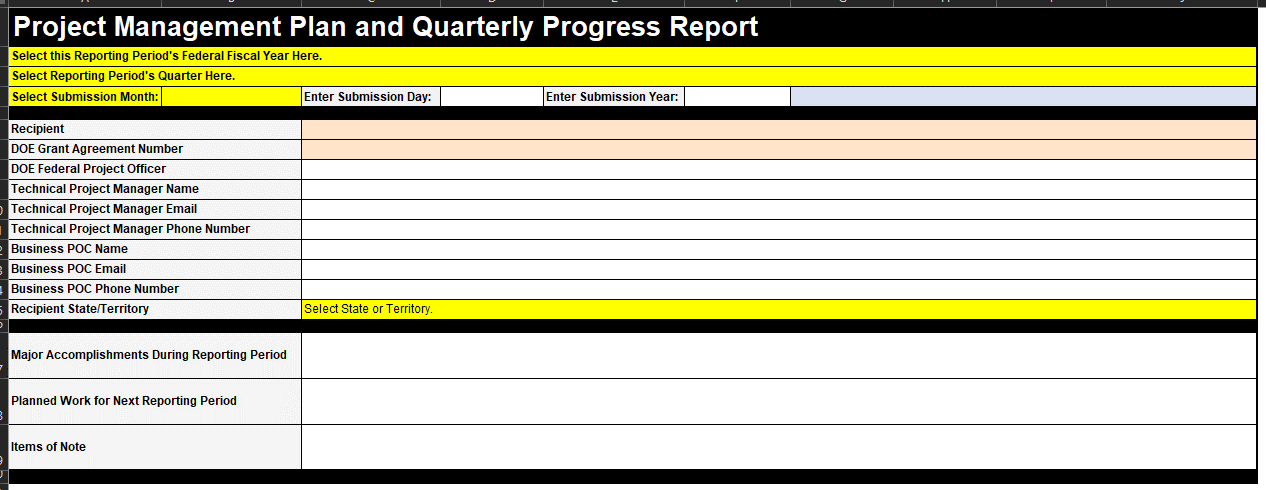 PMP/QPR - Recipient Information
This section details the information related to the recipient as an organization
Recipient: This is the name of the recipient organization.
DOE Grant Agreement Number: The number assigned to your award (GD0000001 for example).
DOE Federal Project Officer: Your DOE-NETL Point of Contact (POC).
Technical Project Manager: This is the person in charge of overseeing the project for the recipient.  
Name, email and phone for this person.
Business POC: This is the person in charge of business operations for the project. 
Name, email and phone of this person.
Recipient State: State or Territory to which the award is granted.

Major Accomplishments: Include any major accomplishments during the reporting period.
Planned Work: Describe major work activities planned for the next reporting period.
Items of note: Anything DOE should know about the project that isn’t reported elsewhere in the QPR.
PMP
QPR
PMP/QPR - Quarterly Spend Plan
This section details the information related to the quarterly spending
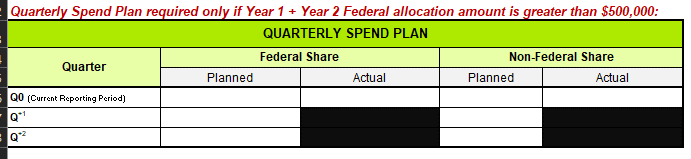 PMP/QPR - Quarterly Spend Plan
This section details the information related to the quarterly spending
Federal Share:
Planned: Incurred cost planned from Federal share for current quarter and the next two quarters
Actual: Actual cost incurred from Federal share for current quarter
Non-Federal Share:
Planned: Incurred cost planned from non-Federal share for current quarter and the next two quarters
Actual: Actual cost incurred from non-Federal share for current quarter
PMP/QPR - Administrative and Technical Assistance Costs
This section details the information related to the Admin and TA costs
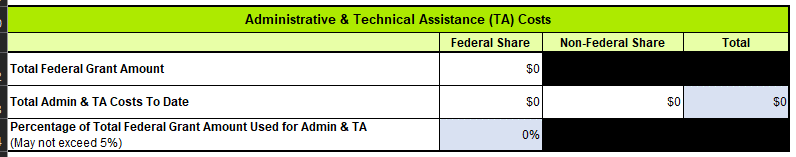 PMP/QPR - Administrative and Technical Assistance Costs
This section details the information related to the Admin and TA costs
Total Federal Grant Amount: the total amount of Federal dollars granted to the Recipient.
Total Administrative and TA Costs to Date:
Federal Share: the amount of Federal dollars spent to date on Administrative and TA tasks.
Non-Federal Share: the amount of non-Federal dollars spent to date on Administrative and TA tasks.
Total: the sum of Federal and non-Federal dollars spent to date on Administrative and TA tasks.

Percentage of Total Federal Grant Amount Used for Admin and TA: the percentage of Federal dollars spent on Administrative and TA tasks. 

Note: percentage of total Federal dollars spent on Admin and TA costs cannot exceed 5% of the total dollar amount granted.
PMP/QPR - Baseline Budget and Incurred Cost
This section details the information related to baseline budget and incurred cost
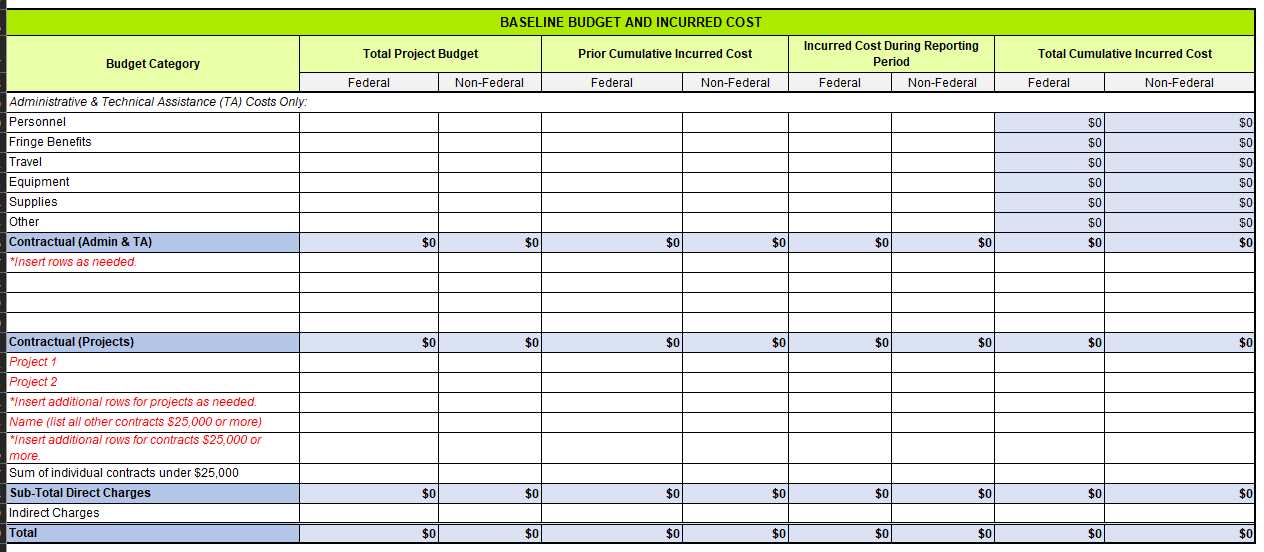 PMP/QPR - Baseline Budget and Incurred Cost
This section details the information related to baseline budget and incurred cost
Personnel: costs paid for by Federal funds and non-Federal cost match:
Total approved project budget, prior cumulative incurred cost, incurred cost during reporting period, and total cumulative incurred cost
Fringe Benefits: costs paid for by Federal and non-Federal cost match:
Total approved project budget, prior cumulative incurred cost, incurred cost during reporting period, and total cumulative incurred cost
Travel: costs paid for by Federal and non-Federal cost match:
Total approved project budget, prior cumulative incurred cost, incurred cost during reporting period, and total cumulative incurred cost
Equipment: costs paid for by Federal and non-Federal cost match:
Total approved project budget, prior cumulative incurred cost, incurred cost during reporting period, and total cumulative incurred cost
Supplies: costs paid for by Federal and non-Federal cost match:
Total approved project budget, prior cumulative incurred cost, incurred cost during reporting period, and total cumulative incurred cost
PMP/QPR - Utility Size, Funding and Customer information
This section details the information related to the size of the Utility
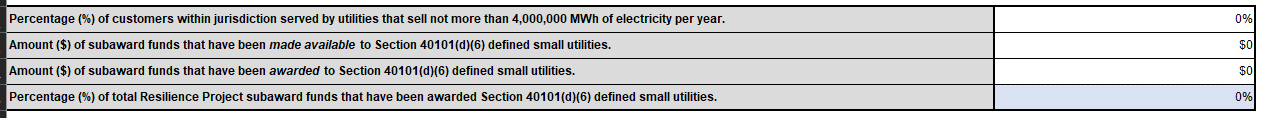 This section helps monitor compliance with the Small Utility Set Aside requirement.
PMP/QPR - Utility Size, Funding and Customer information
This section details the information related to the size of the Utility
Reference BIL40101(d) Subsection 6  
Percentage of customers within jurisdiction served by utilities that sell not more than 4,000,000 megawatt hours (MWh) of electricity per year: provide the number of customers in the jurisdiction that are served by utilities that sell 4,000,000 MWh of electricity or less. 
Amount of subaward funds that have been awarded to Section 40101(d)(6) defined small utilities: provide the amount of subaward funds that have been awarded to small utilities as defined in Section 40101(d)(6) – utilities that sell not more than 4,000,000 MWh of electricity per year.
Percentage of total Resilience Project subaward funds that have been awarded to Section 40101(d)(6) defined small utilities: the percentage of total resilience project subaward funds allocated to small utilities, presented as a percentage of total funds. 

Note: Website for Utility Sales (as of 2021)
https://www.eia.gov/electricity/sales_revenue_price/pdf/table10.pdf
PMP/QPR - Milestone Table
This section details the information related to the project milestones
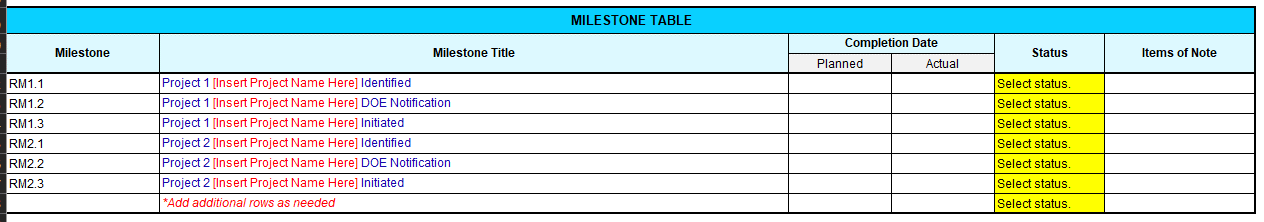 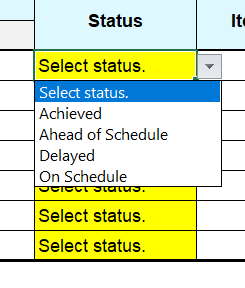 Three Milestones should be listed on the Recipient sheet for each corresponding Project (Identified, DOE Notification, Initiated).
Once Project is Initiated, individual Project Milestones will be captured in the Project sheet.
PMP/QPR - Milestone Table
This section details the information related to the project milestones
Milestone: the number of the milestone
Milestone Title: the title of the milestone
These have been provided with a placeholder for the Project Name(s) from the Project tabs.
Completion date:
Planned: the planned completion date 
Actual: the actual completion date 
Status: the status of the milestone – achieved, ahead of schedule, delayed, on schedule
Items of note: anything the FPO and DOE-NETL should know regarding the milestone.
PMP/QPR - Technical or Administrative Support Contracts
This section details the information related to Administrative and Support Contracts
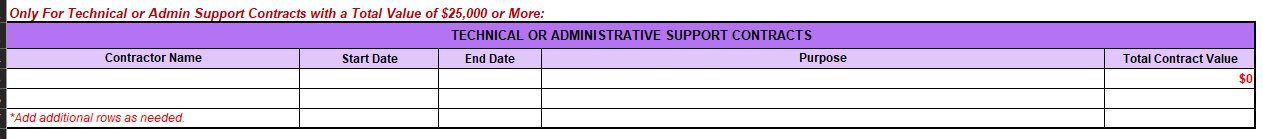 PMP/QPR - Technical or Administrative Support Contracts
This section details the information related to Administrative and Support Contracts
Contractor Name: the name of the contractor 

Start date: the date the contractor is starting support

End date: the date the contractor ends support

Purpose: the purpose of the support contract, be as detailed as possible including specific items they’re supporting

Total contract value: the total value of the contract
PMP/QPR - Risk Management Log
This section details the information related to the risk management of the project
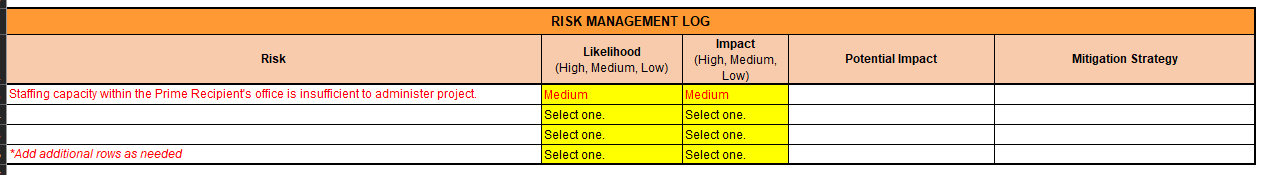 PMP/QPR - Risk Management Log
This section details the information related to the risk management of the project
Risk: detail the risk identified

Likelihood: the likelihood that the risk will occur – low, medium, or high

Impact: the impact on the project success or schedule that the risk will have should it occur – low, medium, or high

Potential Impact: detail the potential impact the risk would have should it occur

Mitigation Strategy: the mitigation strategy the project team is implementing to make sure the risk either doesn’t happen or it is managed effectively
Definitions
Running List
Allocation: BIL Section 40101(d) prescribes a formula to allocate funds to States and Indian Tribes.  The formula includes five factors based on population, land area, probability of disruptive events, economic impact of past disruptive events, and amount of expenditures spent to mitigate likelihood and consequence of disruptive events.  The resulting allocations are the amount a State or Indian Tribe may receive during each of the five years of grant funding.  Annual allocation amounts will be determined each year based on available BIL Section 40101(d) funding and annual updates to the data relating to the five factors.  
ALRD: An Administrative and Legal Requirements Document (ALRD) is the instrument the government uses to announce and describe a financial assistance opportunity, such as a formula grant.  It is similar to a Funding Opportunity Announcement (FOA), except that an ALRD is typically used for a non-competitive grant program whereas a FOA is typically used for a competitive financial assistance opportunity.  The ALRD provides the administrative and legal requirements of the formula grant program and instructs eligible applicants on the process and documents needed to apply for the grant.
Applicant: An Applicant is a State, U.S. Territory, District of Columbia or Indian Tribe (normally referred to as “State and Indian Tribes” for the purpose of BIL Section 40101(d)) eligible to receive a formula grant under Section 40101(d) Formula Grant Program of the Bipartisan Infrastructure Law (BIL).
Application: There are two definitions for an application, depending on the stage of the award process:
Grant Application: States and Indian Tribes must submit a grant application to the U.S. Department of Energy to receive a formula grant under BIL Section 40101(d).  Section 40101(d) requires that applications include a plan (referred to as the Program Narrative) that describes the criteria and methods that will be used by the State or Indian Tribe to award grants to eligible entities; be adopted after notice and a public hearing; and describe the proposed funding distributions and recipients of the grants to be provided by the State or Indian Tribe.  In addition to the Program Narrative, the ALRD Sections IV.A and IV.B require additional information and documents needed to apply for and receive a grant. 
Allocation Application: States and Indian Tribes must submit an annual allocation application to request and receive their annual funding allocations (this is after receipt of their initial award).  The allocation request for Year 1 is considered to be part of the initial grant application.  Additionally, the U.S. Department of Energy will be releasing the Year 2 formula allocation amounts by January 2023.  States and Indian Tribes may request both Year 1 and Year 2 allocation amounts in the initial grant application.  Or, if a State or Indian Tribe submits an application prior to the release of the Year 2 allocations, requesting only the Year 1 allocation, they must submit a separate Year 2 allocation application prior to March 31, 2023 in order to receive the Year 2 allocation.  The Grant Agreement will contain instructions on the requirements and process for annual allocation application submittals.  Annual allocations will be obligated to the same grant agreement awarded in Year 1, thereby increasing the grant amount with each annual allocation.
Definitions Cont.
Running List
Cost Match: Cost Match under BIL Section 40101(d) is the amount of non-Federal funding a State or Indian Tribe must provide to match the amount of Federal funds awarded under a Section 40101(d) formula grant.  Under the Section 40101(d) each State and Indian Tribe is required to match 15 percent of the amount provided to it under the program.   Further, an Eligible Entity that receives a subaward under this program is required to match 100 percent of the amount of the subaward as required by Section 40101(h)(1). However, if the Eligible Entity sells not more than 4,000,000 megawatt hours of electricity per year (i.e., is a Small Utility), the required match will be one-third of the amount of the subaward as required by Section 40101(h)(2). 
Eligible Entity: States and Indian Tribes may use BIL Section 40101(d) formula grant funds to issue subawards to Eligible Entities for the purpose of implementing eligible resilience measures that achieve the objectives of Section 40101(d).  An Eligible Entity is defined by Section 40101(d) as 
an electric grid operator;
an electricity storage operator;
an electricity generator;
a transmission owner or operator;
a distribution provider;
a fuel supplier; and
any other relevant entity, as determined by the Secretary (of the U.S. Department of Energy).
Formula Grant: A formula grant is a type of financial assistance award in which the government awards grants to eligible applicants, with the grant amount being based on a prescribed formula.  BIL Section 40101(d) prescribes a formula to allocate Section 40101(d) funds to States and Indian Tribes.  The formula includes five factors based on population, land area, probability of disruptive events, economic impact of past disruptive events, and amount of expenditures spent to mitigate likelihood and consequence of disruptive events.  
GDO: The Grid Deployment Office (GDO) is the programmatic office within the U.S. Department of Energy responsible for implementing the BIL Section 40101(d) and other BIL grid resilience programs.  Information about GDO is available here:  Grid Deployment Office | Department of Energy
Grant Agreement: A grant agreement is the contractual financial assistance instrument in which a State or Indian Tribe and the Department of Energy enter into for the purpose of the Department of Energy making available funds to the applicant to achieve grant objectives.  The grant agreement contains the Terms and Conditions the State or Indian Tribe must adhere to when utilizing grant funds.  The U.S. Department of Energy will award Section 40101(d) grant agreements with an initial Period of Performance of five years.
Definitions Cont.
Running List
NETL: The National Energy Technology Laboratory (NETL) is administering the BIL Section 40101(d) and other BIL grid resilience programs on behalf of the U.S. Department of Energy Grid Deployment Office (GDO), and will provide administrative and technical oversight over the formula grants.  NETL will assign Federal Project Officers, Award Administrators, and Contracting Officers to negotiate, award, monitor and administer the BIL Section 40101(d) formula grants to States and Indian Tribes.  Information about NETL is available here:  https://netl.doe.gov.  
New Generation: BIL Section 40101 prohibits a grant awarded to an Eligible Entity under the program being used for construction of a new electric generating facility.  In this context, new generation is defined as construction of a facility that produces electricity, including emergency back-up generation, solar generation or any other electric generation unit or facility.
Power Line: The term “power line” includes a transmission line or a distribution line, as applicable.  Distribution power lines are considered to be below 69kV.
Program Narrative: The Program Narrative is a critical part of the grant application.  Section 40101(d) requires that applications include a plan (referred to as the Program Narrative) that as describes the criteria and methods that will be used by the State or Indian Tribe to award grants to eligible entities; be adopted after notice and a public hearing; and (iii) describe the proposed funding distributions and recipients of the grants to be provided by the State or Indian Tribe.  The ALRD provides additional requirements for the Program Narrative, which include”
Objective and metrics
Criteria
Methods
Funding distribution
Equity Approach
Technical assistance and administration
Public notice and hearing
Section 40101(d): Section 40101(d) of the Bipartisan Infrastructure Law (BIL) authorizes the U.S. Department of Energy to award formula grants to States and Indian Tribes to improve the resilience of their electric grids.
Small Utility: As defined in BIL Section 40101(h)(2) for the purpose of this grant program, a Small Utility sells not more than 4,000,000 megawatt hours of electricity per year.  
Weatherization: Technologies or equipment that can be used to enhance reliability and resiliency of electric grid components in preparation for extreme weather conditions.
Acronyms
Running List
AGR&D – Advanced Grid Research and Development
ASAP – Automated Standard Application for Payments
BIL – Bipartisan Infrastructure Law (also referred to as IIJA)
CESER – Office of Cybersecurity, Energy Security, & Emergency Response
CFR – Code of Federal Regulations
CO – Contracting Officer
CS – Contract Specialist
DOE – Department of Energy
EDST – Energy Delivery & Security Team 
EERE – Energy Efficiency and Renewable Energy
FOA – Funding Opportunity Announcement
FPO – Federal Project Officer (also referred to as TPO and Program Manager)
GDO – Grid Deployment Office
GD### – NETL’s Project Numbering System
GRIP – Grid Resilience & Innovative Partnerships
IIJA – Infrastructure Investment and Jobs Act
MWh – Megawatt Hours
NETL – National Energy Technology Laboratory
OE – Office of Electricity
PM – Project Milestone (Milestone Table)
PMP – Project Management Plan
POC – Point of Contact
PPRA – Preparedness, Policy, and Risk Analysis
QPR – Quarterly Progress Report
R&D – Research & Development
RM – Recipient Milestone (Milestone table)
RMT – Risk Management Tools and Technologies
SOPO – Statement of Project Objectives
TA – Technical Assistance
VIPERS – Vendor Invoicing Portal & Electronic Reporting System